Hoe snel durf jij te rijden zonder remmen?
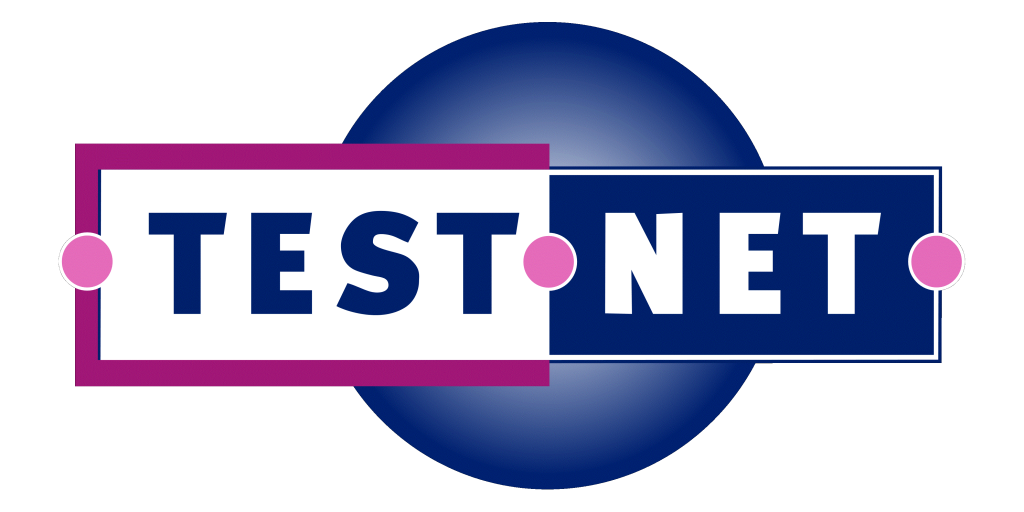 Bas Dijkstra
bas@ontestautomation.com
www.ontestautomation.com
Hoe snel durf jij te rijden in een auto zonder remmen?
[Speaker Notes: In the first 8 years of my career I wrote an awful lot of horrible automation]
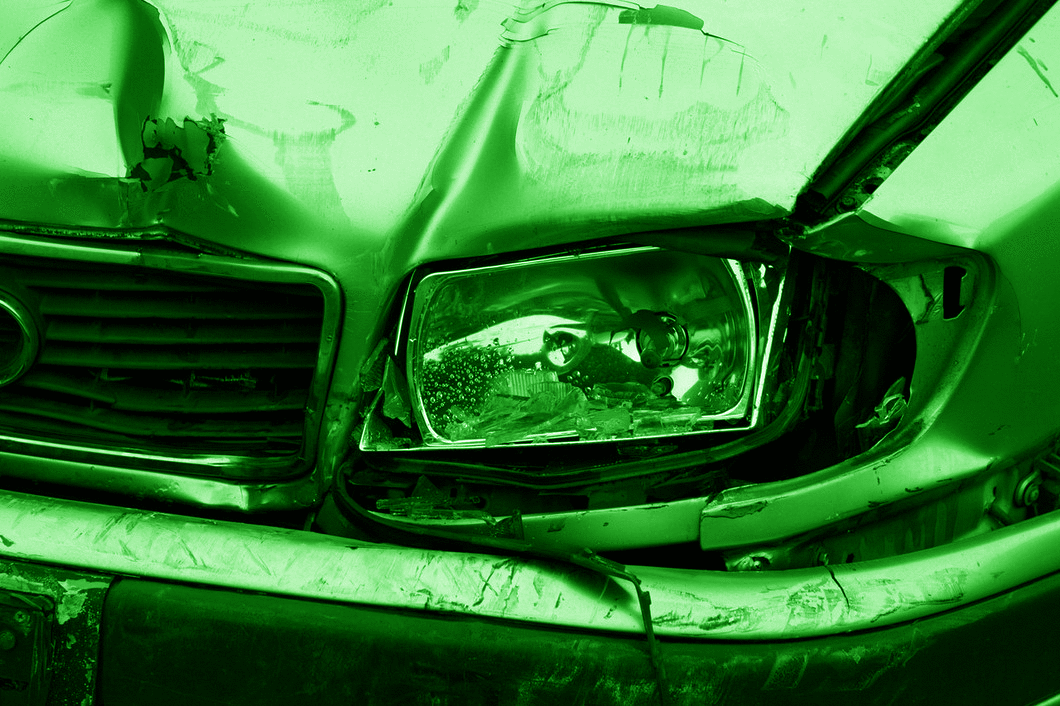 [Speaker Notes: In the first 8 years of my career I wrote an awful lot of horrible automation]
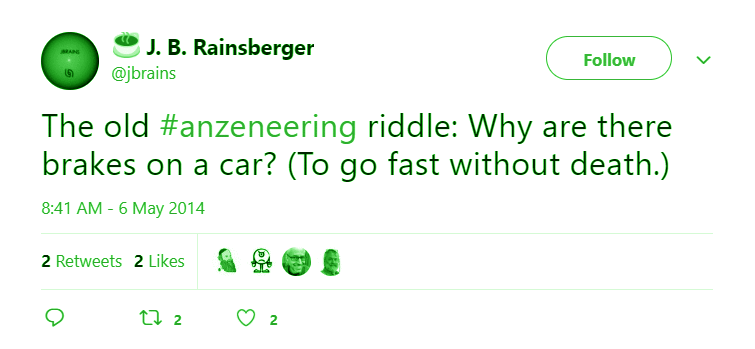 [Speaker Notes: In the first 8 years of my career I wrote an awful lot of horrible automation]
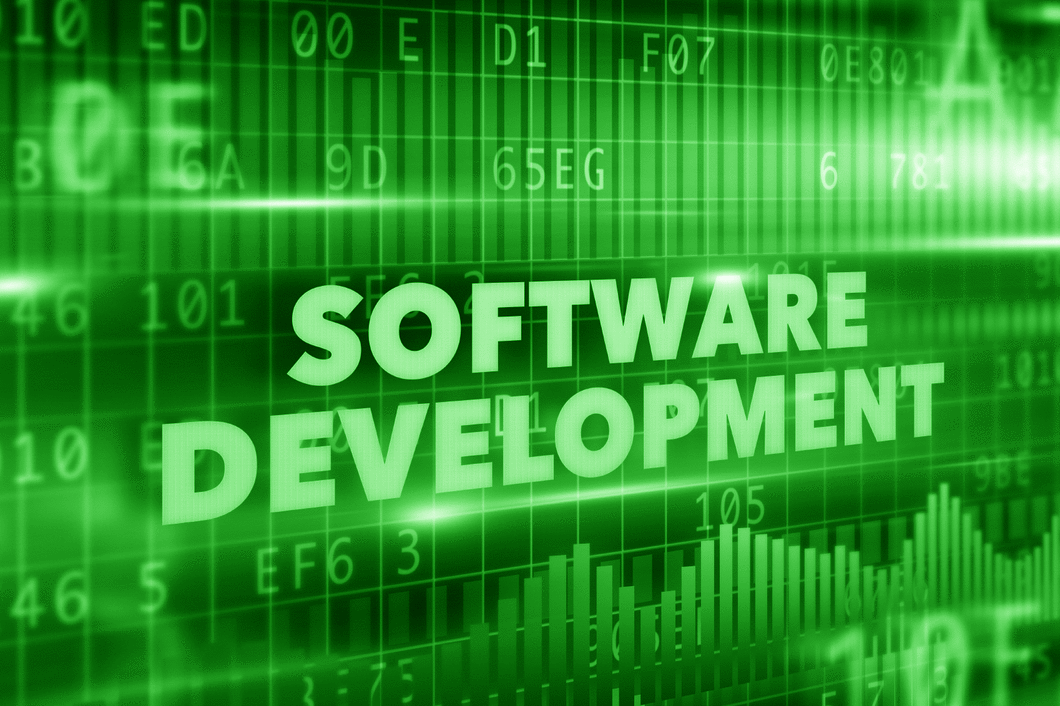 [Speaker Notes: In the first 8 years of my career I wrote an awful lot of horrible automation]
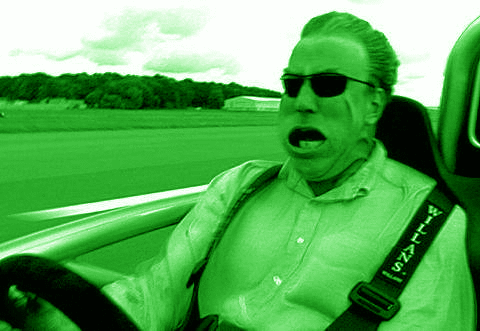 [Speaker Notes: We see a desire for speed in software development as well (CI/CD, rapid deployments, …)]
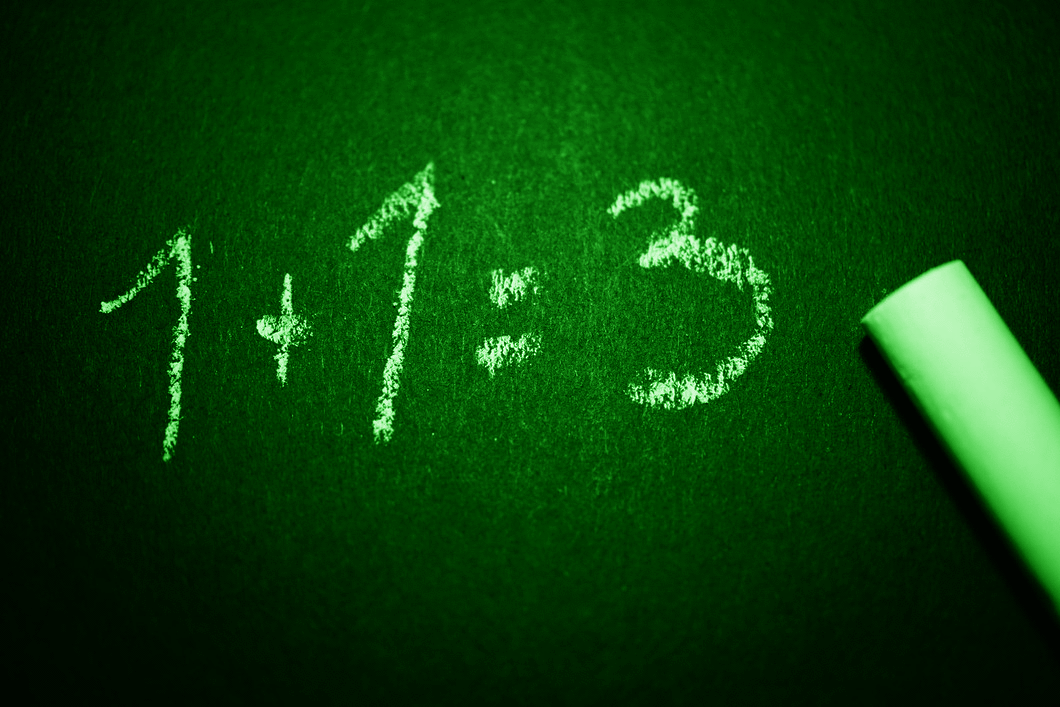 [Speaker Notes: What we don’t want is mistakes, though (no matter how easy it is to fix them)]
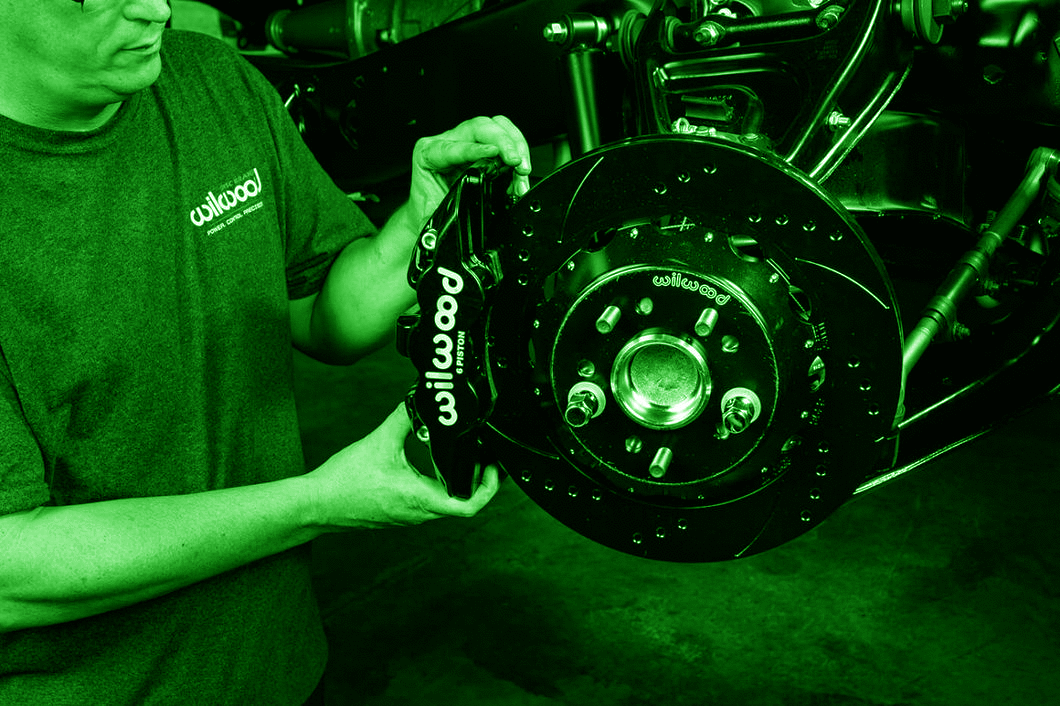 [Speaker Notes: That’s why we install brakes in our pipeline > automated tests]
Snel opleveren van software met vertrouwen…
[Speaker Notes: In the first 8 years of my career I wrote an awful lot of horrible automation]
…omdat je weetdat je ‘remmen’het doen
[Speaker Notes: In the first 8 years of my career I wrote an awful lot of horrible automation]
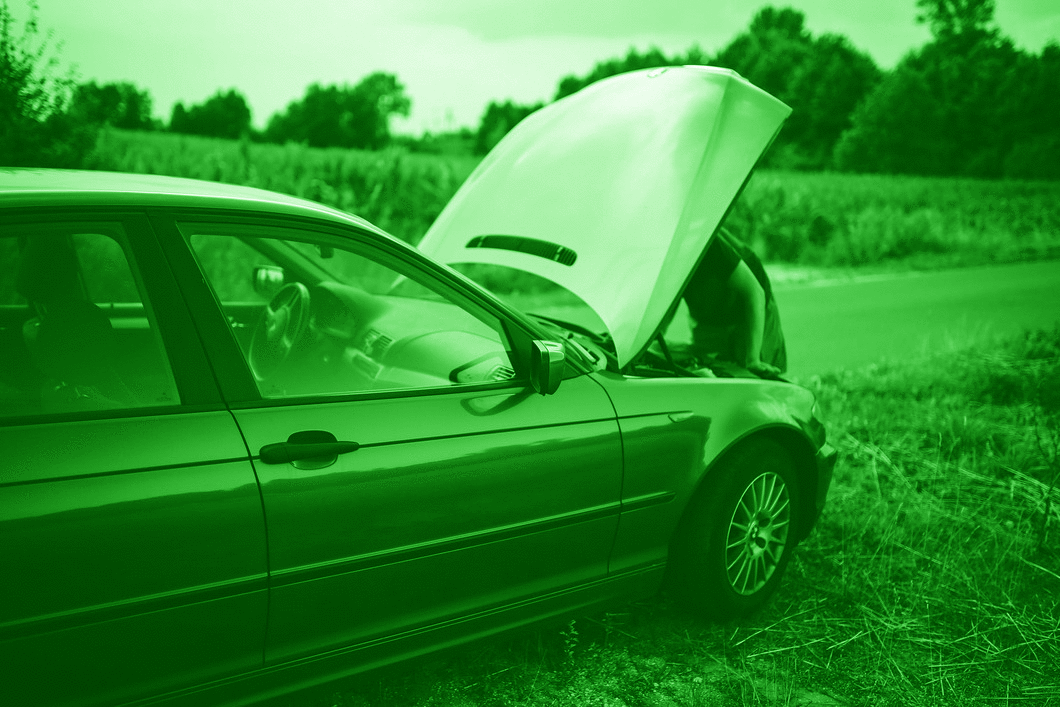 [Speaker Notes: I see quite a few problems in practice, though]
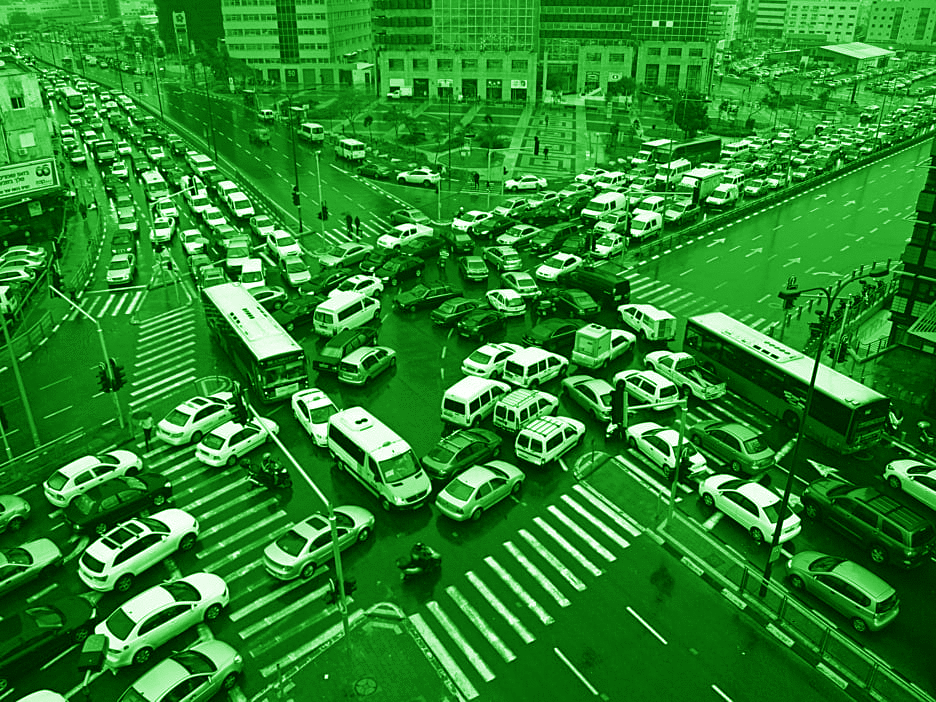 [Speaker Notes: Too many tests (every feature should have tests, lots of added maintenance)]
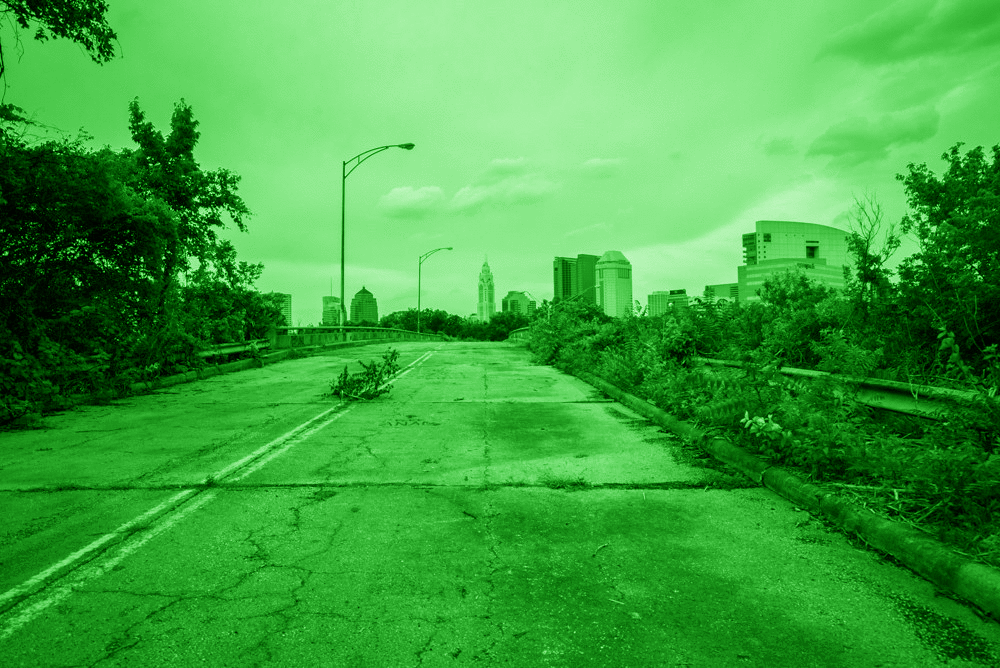 [Speaker Notes: Too few tests (failures in production)]
“Are we comfortable with not having the information provided by this test?”
“Are we comfortable with not having the information provided by this test before we deploy?”
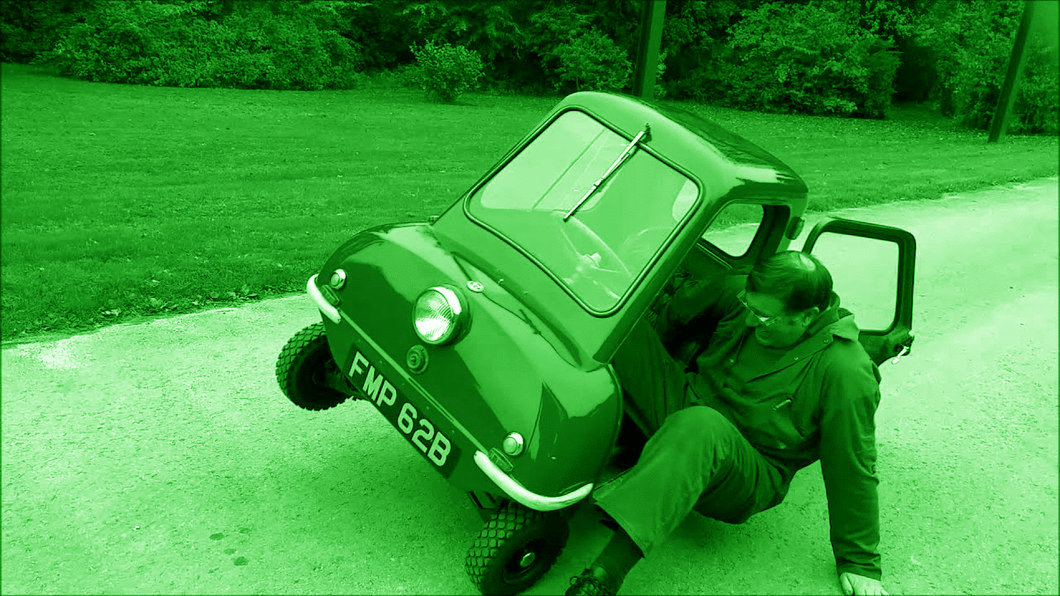 [Speaker Notes: Inefficient tests (Blu, Orange)]
“Is this the most efficient way to get the information we’re looking for?”
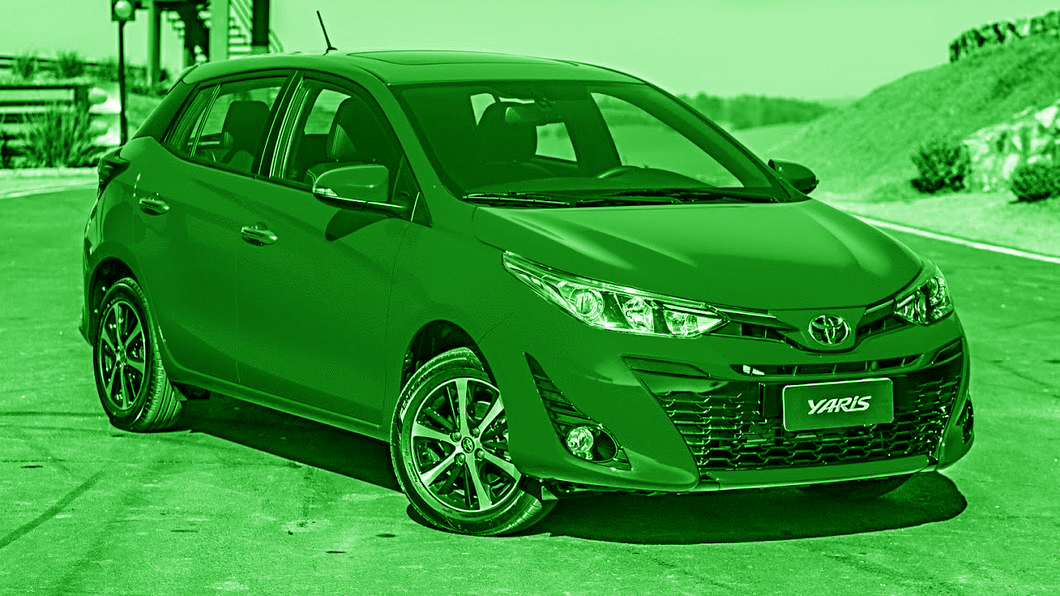 [Speaker Notes: Reliable / trustworthy tests – false positives / false negatives]
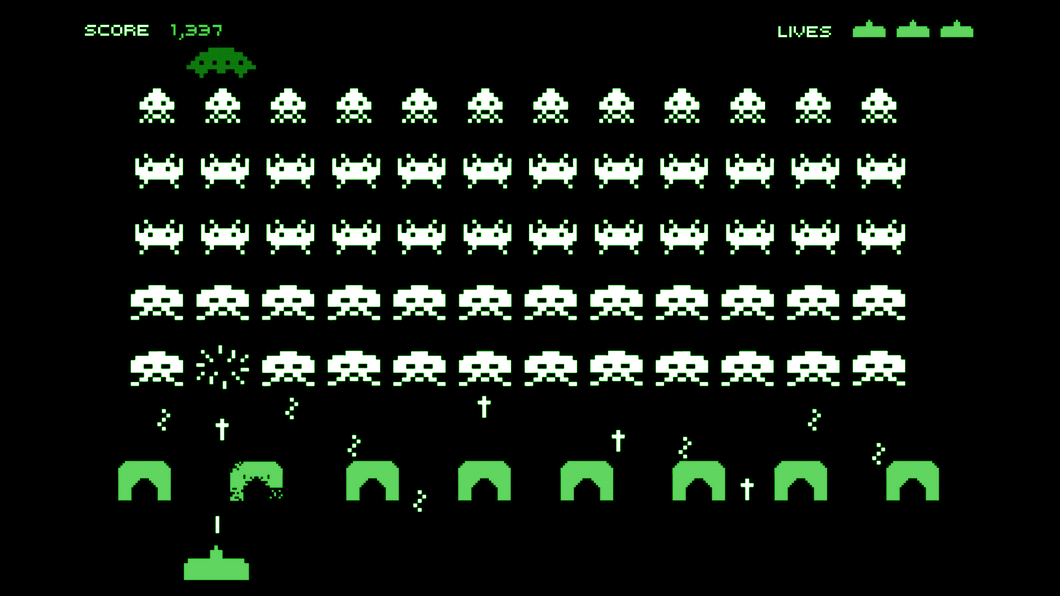 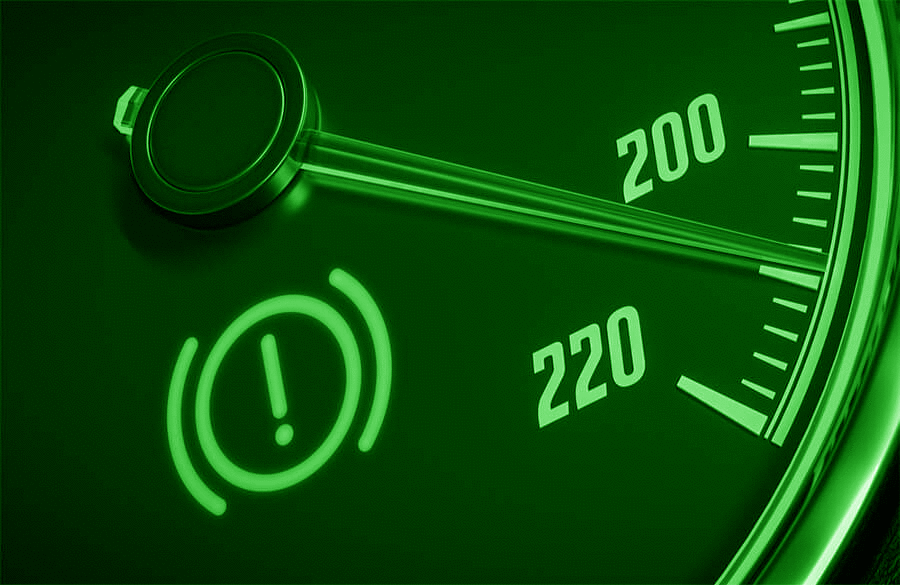 [Speaker Notes: Review / refactor / remove your tests periodically – tell story of brake pads here]
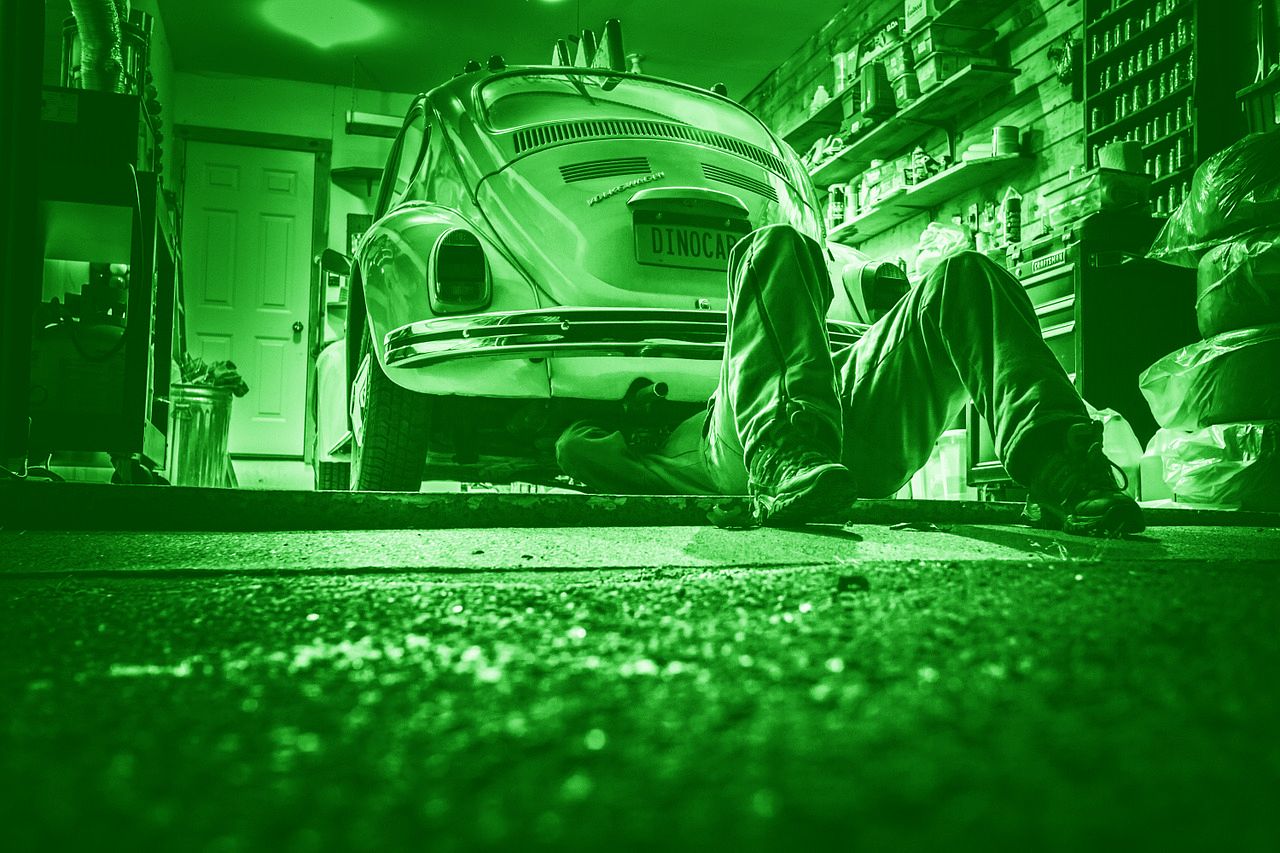 [Speaker Notes: Craftsmanship - training]
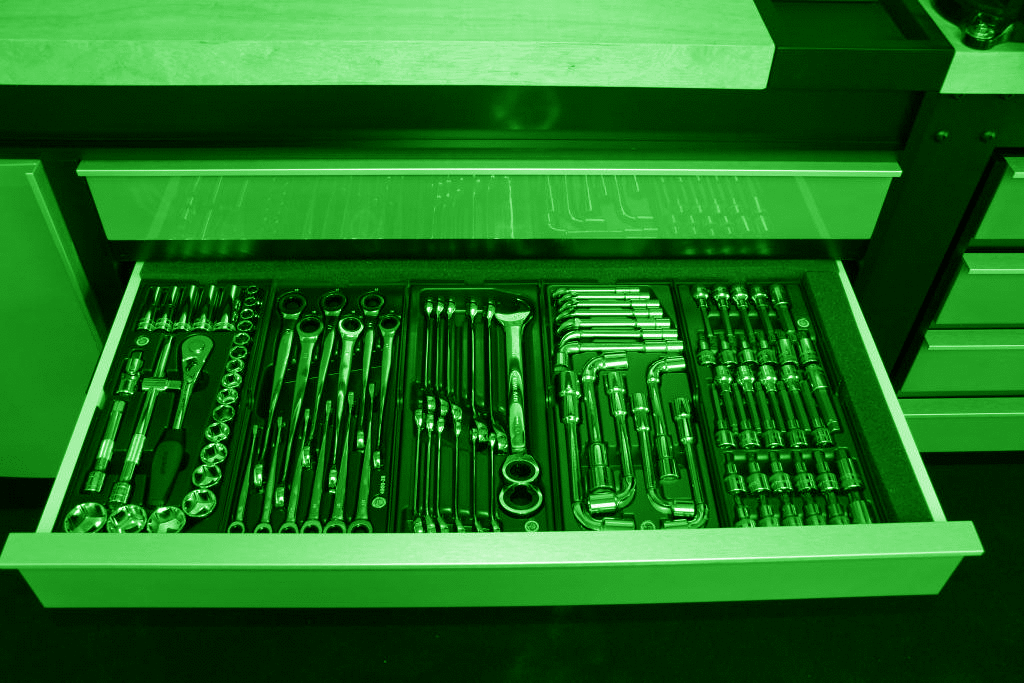 [Speaker Notes: It’s about the right tools]
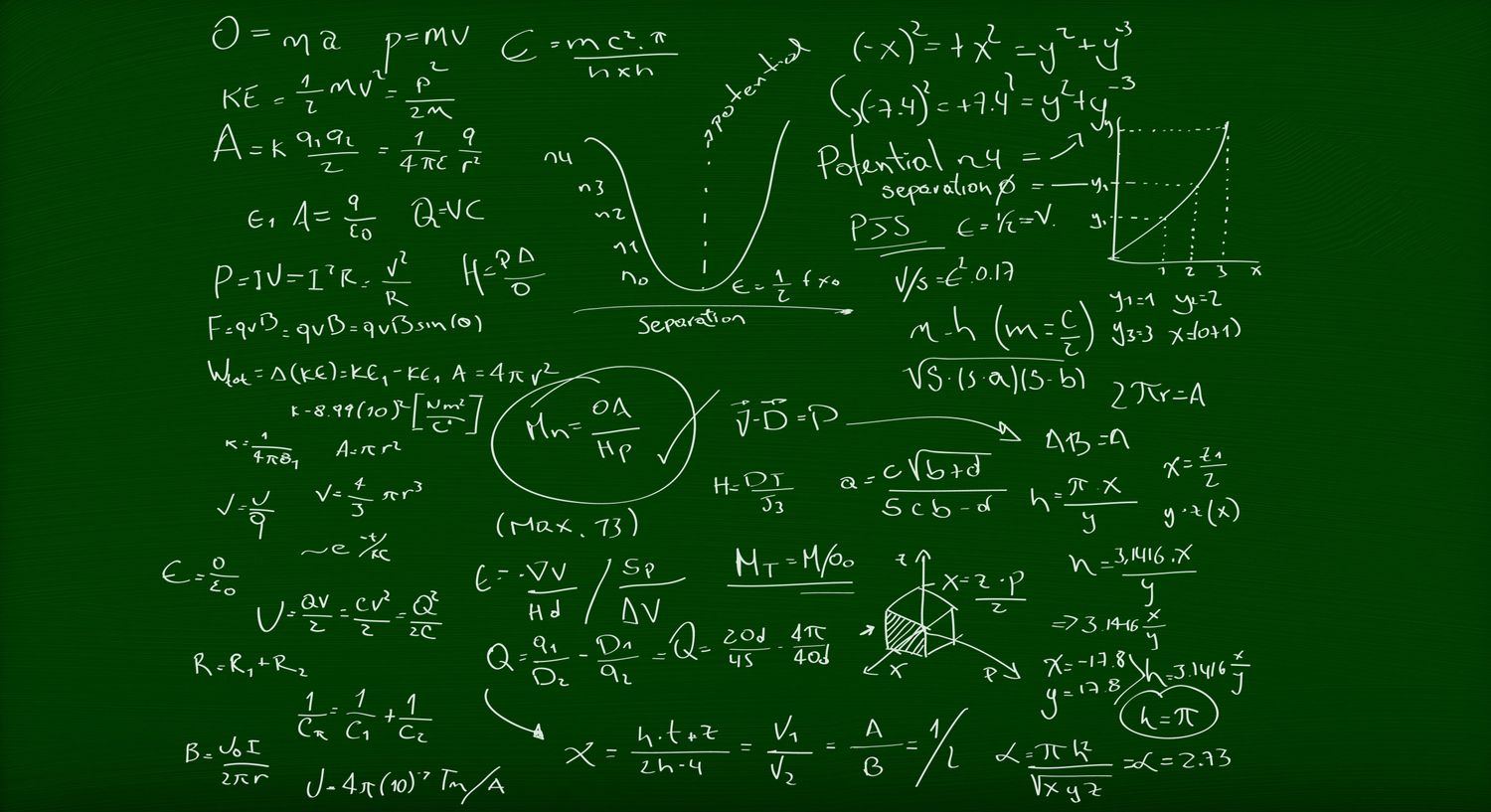 [Speaker Notes: It’s about the right knowledge]
Testautomatisering beschermt je niet tegen alle risico’s
[Speaker Notes: Flat tires for example - don’t rely on automation alone]
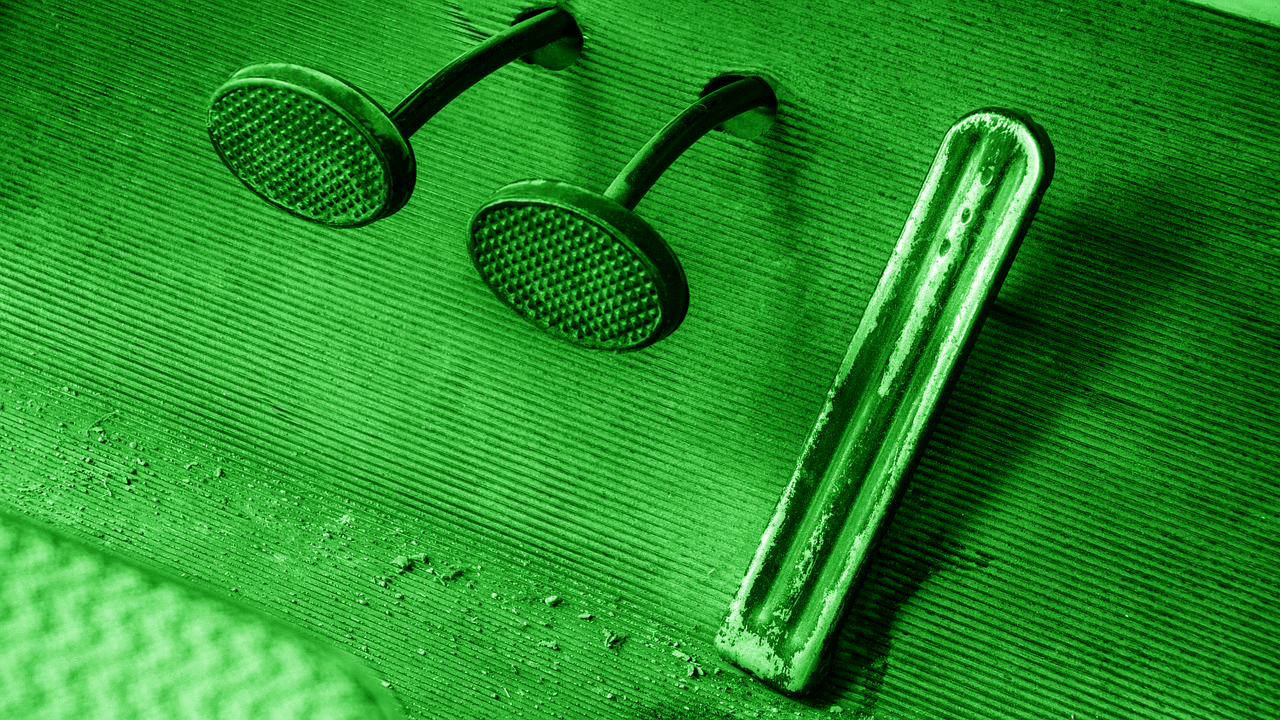 [Speaker Notes: In the first 8 years of my career I wrote an awful lot of horrible automation]
Hoe snel durf jij te rijden met jouw remmen?
[Speaker Notes: In the first 8 years of my career I wrote an awful lot of horrible automation]
Contact
Email:    bas@ontestautomation.com

Website:  https://www.ontestautomation.com/training

LinkedIn: https://www.linkedin.com/in/basdijkstra